經濟部科技研究發展專案(主題式研發計畫)	智慧機械-產業聚落供應鏈數位串流暨AI應用計畫期中／年度／全程查證簡報(※請選擇期中、年度或全程，此行請於列印時刪除)
計畫名稱
(※請輸入計畫名稱，此行請於列印時刪除)	
執行企業(公司)名稱
(※請輸入執行廠商名稱，此行請於列印時刪除)
報告人：○○○/職稱
民國000年00月00日
 (※請輸入查證會議日期，此行請於列印時刪除)
目錄
計畫簡介
公司簡介
計畫規劃說明及結案效益
現況盤點
服務驗證(POS)範圍與檢視方式
計畫執行效益總結
前次查證意見回覆(若無則免填)
本次執行進度說明(請針對每項查核點實際達成情形說明，若有相關佐證資料應提供備查)
人力投入配置說明
計畫變更情形(若無則免填)
無形資產引進、委託研究或驗證執行情形
本計畫專利申請執行情形說明(若無則免填)
人員異動情形
經費使用情形
遭遇之困難 (若無則免填)
請依此目錄進行撰寫，勿任意刪減內容
1
計畫簡介
2
計畫簡介
此為範例，請依個案勾選之AI應用點，填寫相關應用演算法
3
公司簡介
一、○○公司基本資料(聯合申請公司請自行新增)
(一) 創立日期：
(二) ________年實收資本額：新台幣       仟元 
(三) 員工人數：
(四) 上市上櫃狀況：□上市　□上櫃　□公開發行　□非公開發行
(五) 公司產業地位與營業項目：
(六)主要客戶：
(七)產業別：
(八)關鍵技術能力：
(九)計畫主持人：OOO/職稱
(十) 與SI業者對口人員：OOO/職稱(若各分項負責人不同，請詳列)
(十一) 近三年營業額：
4
公司簡介
二、○○公司(SI業者)簡介
(一)創立日期：
(二) ________年實收資本額：新台幣       仟元 
(三)員工人數/執行本計畫之人數：     / 
(四)上市上櫃狀況：□上市　□上櫃　□公開發行　□非公開發行
(五)營業項目：
(六)主要客戶：
(七)計畫負責人/與主導廠商聯繫之窗口：
(八)近三年營業額：
5
公司簡介
二、○○公司(資安業者)簡介
(一)創立日期：
(二) ________年實收資本額：新台幣       仟元 
(三)員工人數/執行本計畫之人數：     / 
(四)上市上櫃狀況：□上市　□上櫃　□公開發行　□非公開發行
(五)營業項目：
(六)主要客戶：
(七)計畫負責人/與主導廠商聯繫之窗口：
(八)近三年營業額：
6
1.機台不聯網，資料不串接
2.製程動線不佳
計畫規劃說明及結案效益(1/3)
XX產品智慧生產線導入計畫
人工檢測
人工排程
公司產業定位與產品: 為台灣國內第一大、世界第五大OO機的製造商，專業製造各式機械OO與OO，擁有OO專利與技術。(請自行依照公司現況修正)
以電話或傳真連繫
OO機台
OO機台
智慧排程
供應商智慧夥伴雲串流系統
品質管理不佳：仰賴人工目視檢測，錯誤率高、追溯異常平均耗時0.8天/件，良率僅有70%、客訴率5%。
供應商資訊不透通：缺少即時庫存資訊，插單或急件時，常產生物料周轉問題，供應商也常發生產品異常，嚴重影響交期，達交準確率僅有60%。
彈性製造不易：因客戶下單少量多樣，多達OO種不同規格，造成產品線更換頻繁，但產線人力不足，跨部門溝通不良，影響業務單位不敢接單。
資訊傳遞方式
如:表單
供應商
XX金屬、OO企業、TT實業
供應商
XX金屬、OO企業、TT實業
AI品質瑕疵檢測：蒐集外觀框之長、寬、高、亮度、顏色等訊息，以AOI+機器學習判斷瑕疵，解決人工判讀不準問題，平均耗時降至0.5天/件，良率提高到90%、客訴率2%。
供應鏈雲端整合平台：透過APP與雲平台與供應商進行資料介接，並以QRcode進行進料管理，可降低進料不良率與即時追溯物料進度，達交率升為75%。
自動化與智慧排程系統：以精實管理與網實整合，透過條碼自動辨識系統結合AGV無人搬運與機械手臂，促使人機協作，優化排程管理，並縮短交期，解決追溯異常品問題
APP
客戶
YY科技、SS興業、WW工業
客戶
YY科技、SS興業、WW工業
APP
捲料
捲料
沖壓裁切
沖壓裁切
折床
折床
點焊
點焊
塗裝烤漆
塗裝烤漆
包裝出貨
包裝出貨
戰情室
資訊安全
+
ＩoＴ
MES
+
+
可視化管理
精實管理
此為範例，請依個案情況填寫，欲解決問題前後以對比呈現，並依實際規劃狀況修改內容
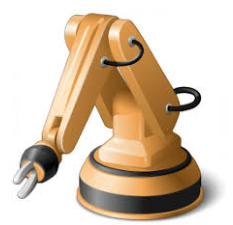 AOI+AＩ
瑕疵檢測
目前情境  AS-IS
生產齊料缺料管理
建置成果  TO-BE
自動組裝線
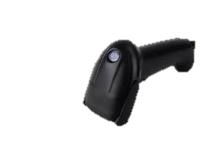 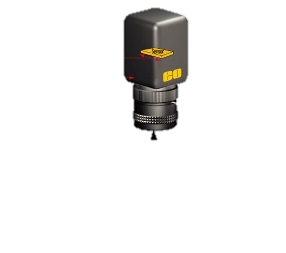 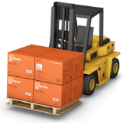 自動倉儲
蒐集外觀瑕疵影像
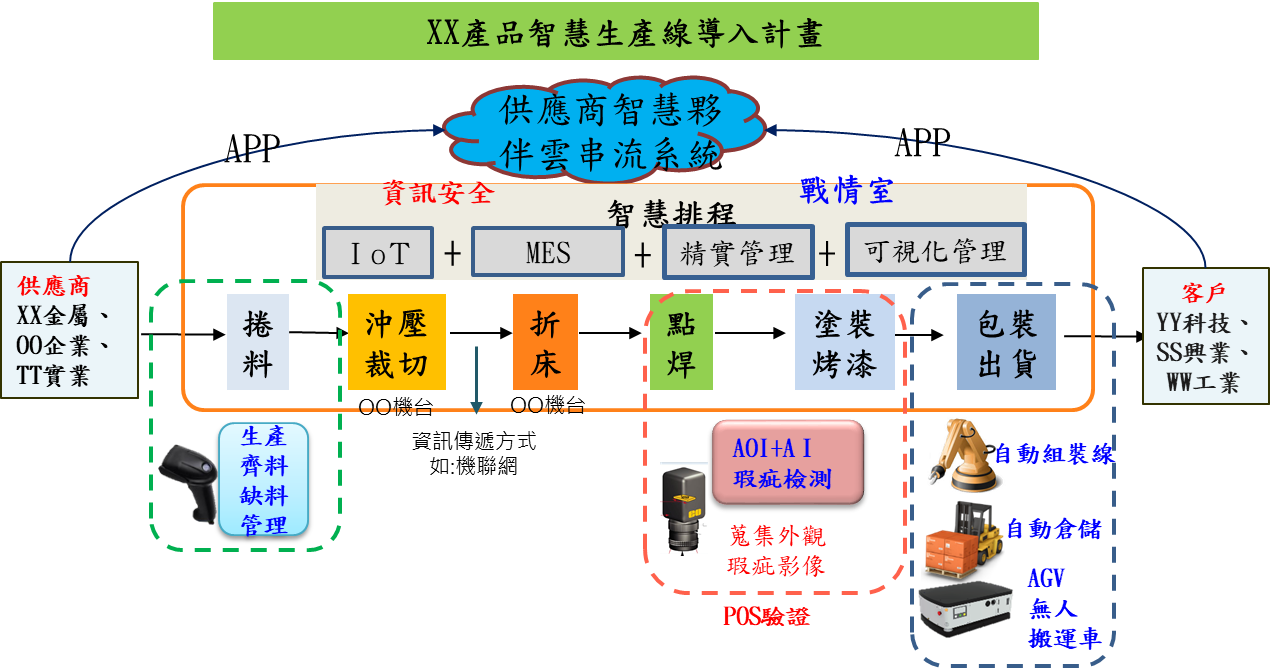 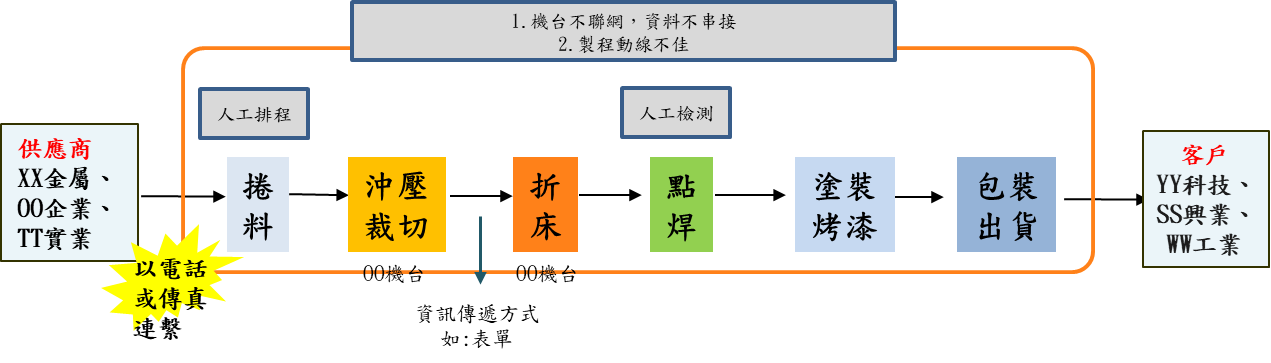 AGV
無人
搬運車
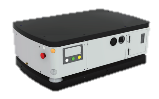 請將全製程以情境流程呈現，標示各製程現有問題
請將全製程以情境流程呈現，並匡列出本計畫執行範疇含POS驗證範圍
POS驗證
建置成果(結案效益)
面臨現況(欲解決問題)
計畫規劃說明及結案效益(2/3)
資安SI:OO科技
此為範例，請依個案內容以圖示說明
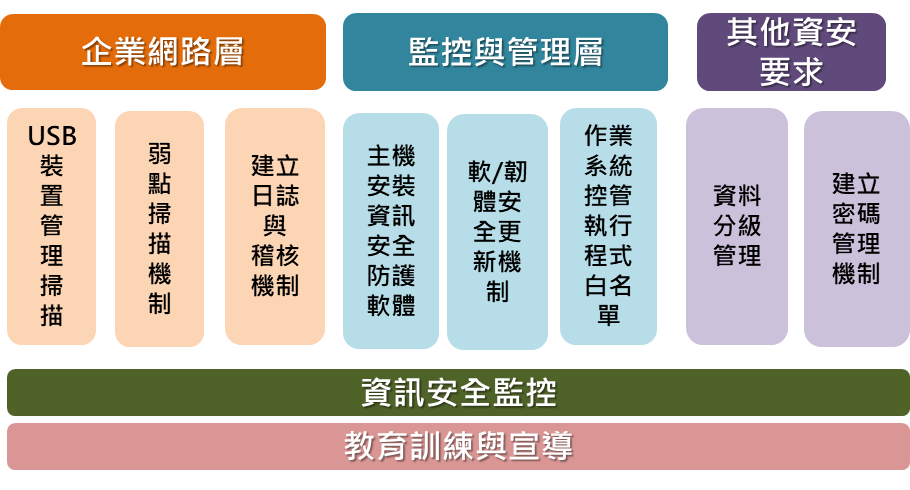 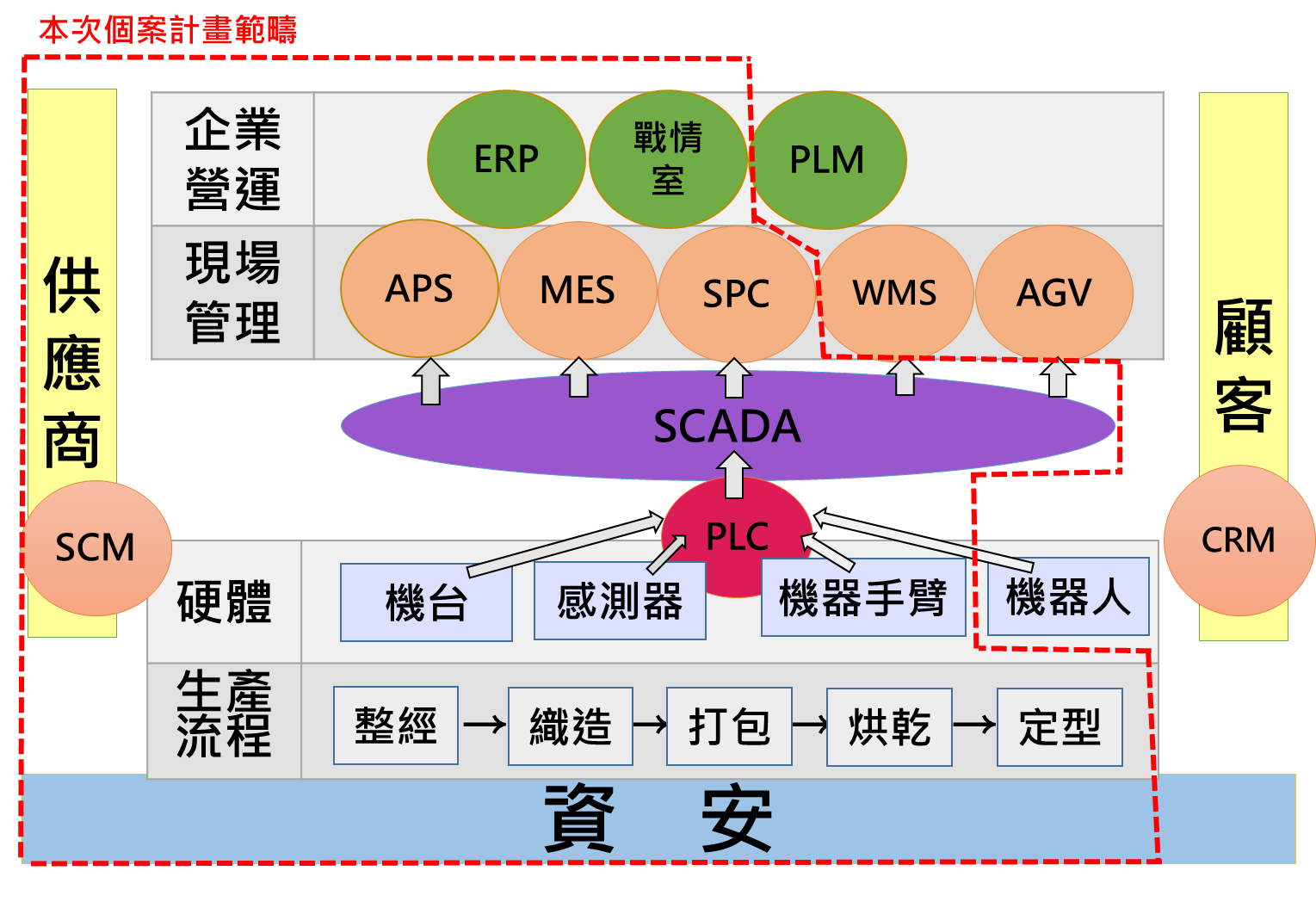 本案計畫範疇
本計畫資安架構圖
預期效益
預期效益除LT、OEE、供應鏈串聯家數、ROI為必要項目外，須包含前頁面臨問題之前後數據比對，如欲改善良率，則請加入良率改善前後之數值
快速生成生產用圖，透過雲對接資訊給生產設備或供應商，預計串接7家主力供應商包含xx公司、oo實業等，帶動約30家上下游供應鏈業者(xx公司、oo企業…)，強化供應鏈業者間生產資訊之數位連結能力。
將開放廠房提供同業觀摩參訪。
補助供應商建置系統經費/將解決方案技轉給供應商。
複製
擴散
請自行依照公司狀況修正，並請明確述明此計畫合作之供應鏈業者
計畫規劃說明及結案效益(3/3)
應包含上中下游整體供應鏈流程。
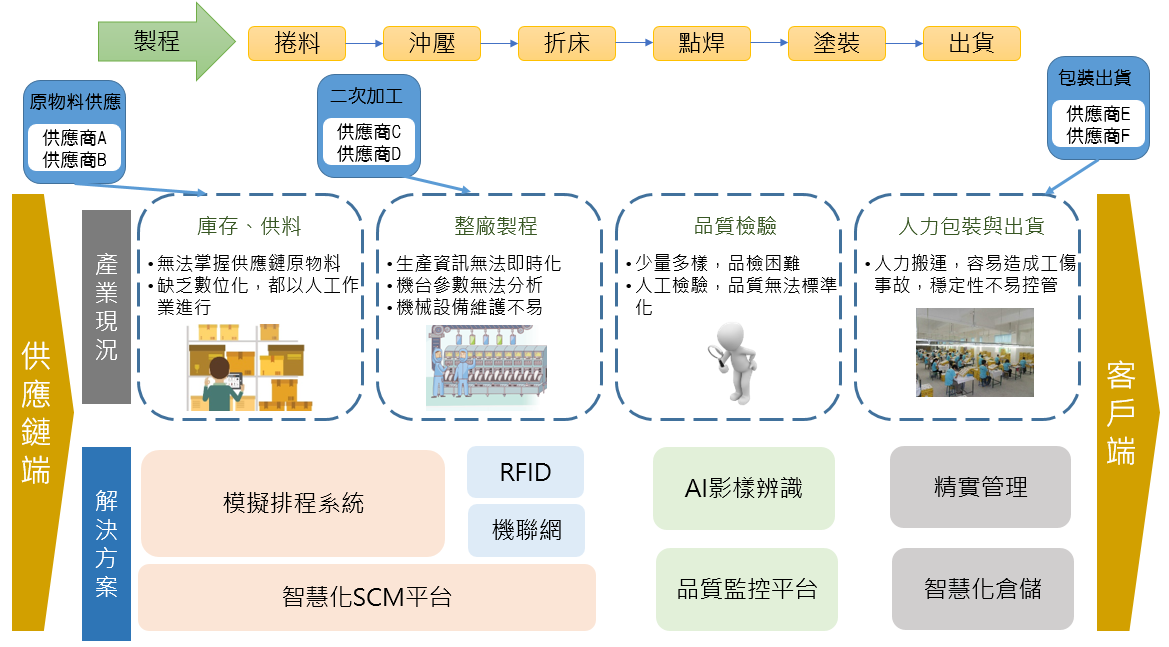 供應鏈廠商與計畫相關製程之串接
此為範例，請依個案內容以圖示說明
9
現況盤點(1/5)
廠內智慧化現況盤點
產品異常狀況多：由人工個案收取異常品相關履歷資料，耗時且缺乏系統性分析，每案異常確認時間約30天。
設備停機難掌握：設備無預警停機每年約4次，維修備料耗時，並影響產能，每次停機損失約2,000萬。
此為範例，請依個案內容以圖示說明
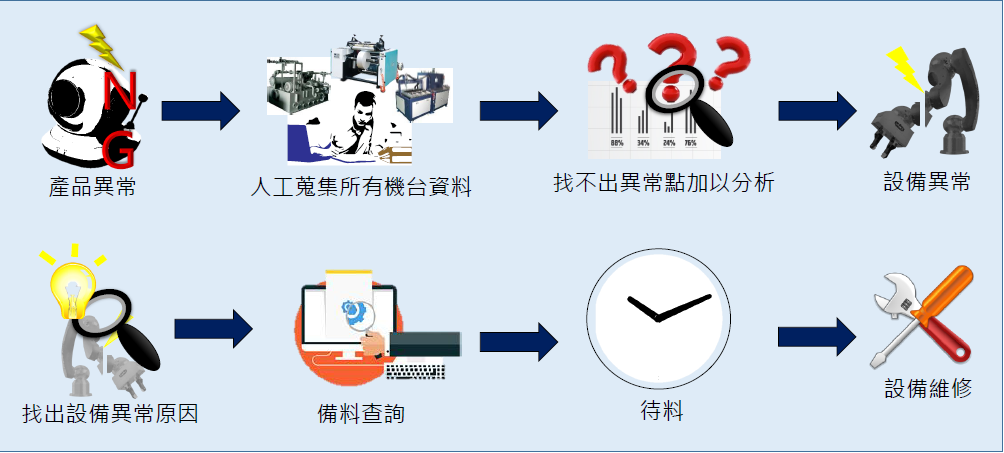 10
現況盤點(2/4)
供應鏈數位化現況盤點
與供應鏈、客戶運作之現況。
- 包含供應鏈廠商數位化程度
-採購：如供應商評估、原材料運送、需求預測、確認供應商庫存、備援機制
-生產：(含委外)如生產運作、申請及領取物料、產品製造和測試、包裝出貨等
-配送：如訂單管理、產品報價、產品庫存管理、運輸管理
-應至少針對公司現況盤點供應鏈，如[供應商]、[採購]、[生產]、[配送]或[客戶]等流程進行現況說明
-再針對供應鏈串連流程中之串連方式進行盤點，如[供應商-採購]、[採購-生產]、[生產-配送]、[配送-客戶]等
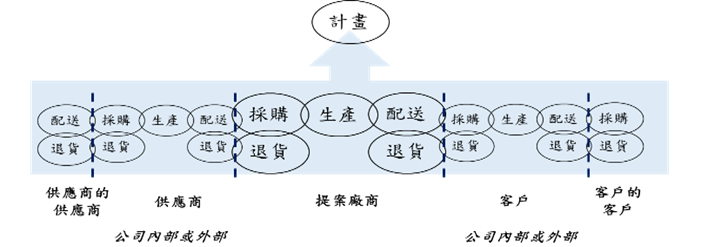 11
現況盤點(3/4)
個案資安現況盤點、架構與防護調整方案規劃
(一)資安現況盤點:
主導廠商需就生產線、管理層面與供應商串接進行資訊安全風險評估，可透過但不限於第三方單位執行原始碼檢測、黑箱檢測、滲透測試等，提出評估報告。
(二)建立資訊安全組織：
主導廠商需指派專責人員負責資訊安全計畫、執行、查核及改善，並由管理階層指派高階人員負責協調專案資源，需針對此項目進行說明，並敘明與資安SI之合作方式與內容。
(三)研擬資訊安全計畫：
根據評估報告，針對重大威脅及脆弱性研擬資安防護方式，並建立整體資安的架構(如生產面、行政面各程序的資安防護架構)，另需有教育訓練、機制建立、系統導入、導入後查驗等，並應推動到供應鏈業者同步執行。
12
現況盤點(4/4)
資安規劃架構示意圖
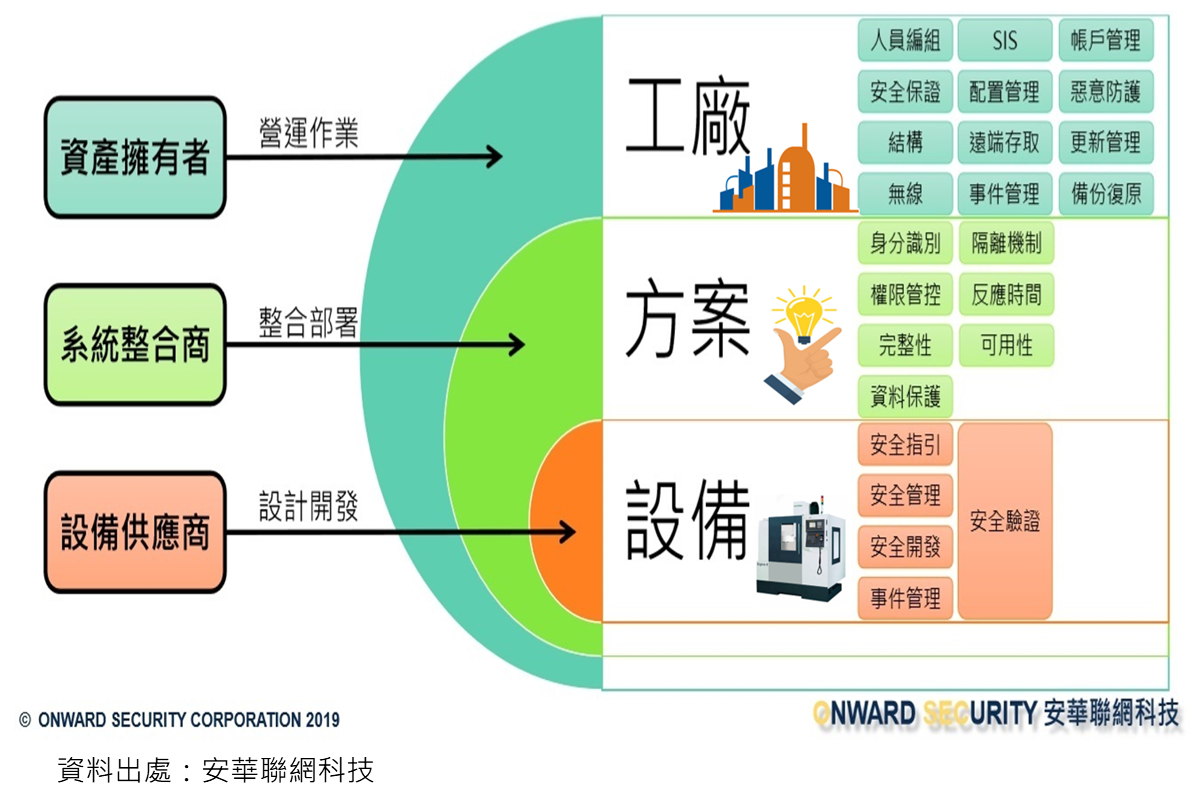 此為範例，請依照個案內容搭配圖表與文字做情境式說明
13
服務驗證(POS)範圍與檢視方式
請依此項目進行說明，不可刪減
14
計畫執行效益總結
廠商結案狀況
– 結案使用之系統說明：
– 結案使用之系統畫面(截圖)：
– 請以本提案投入之範疇，說明提案廠商結案所處之智慧化程度(聯網化(Connectivity)、可視化(Visibility)、透明化(Transparency)、可預測化(Predictive capacity)或自適化(Adaptability))
15
前次查證意見回覆
(若無則免填)
16
本次執行進度說明
目前計畫執行過程與採取之作法說明(本次查證期程)
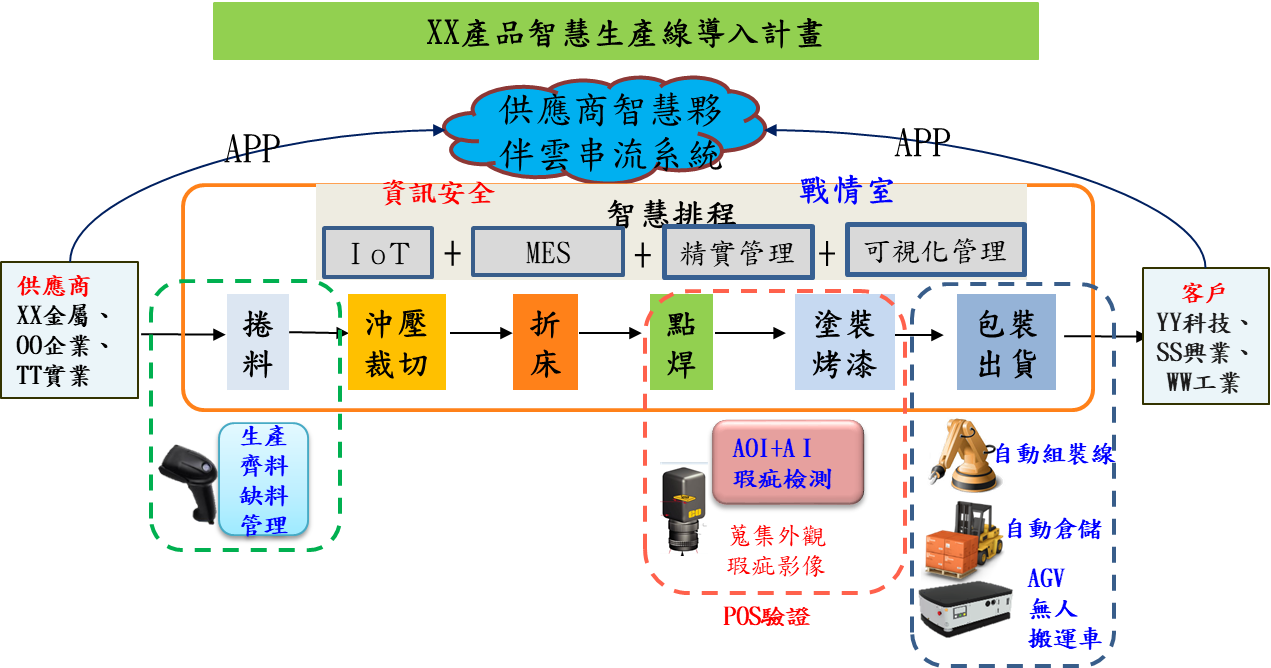 本次
查證
內容
此為範例，請依個案內容以圖示說明，並標記本次查證範圍
本次查證內容
17
本次執行進度說明
執行時程架構
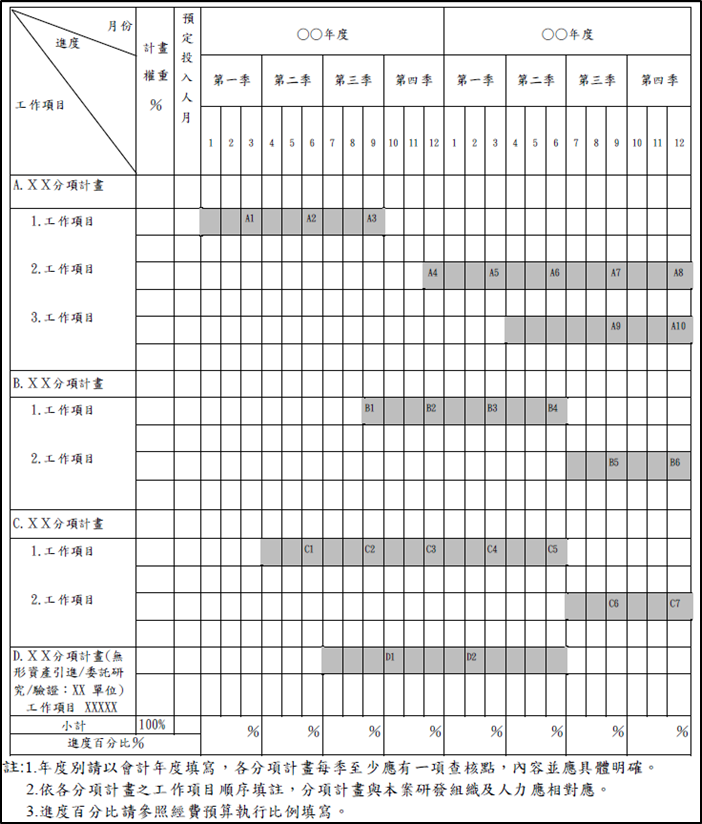 18
本次執行進度說明
查核點達成情形(本次查證期程)
實際達成情形:請針對每項查核點實際達成情形說明，若有相關佐證資料應提供備查。
請將各查核點分頁呈現。
19
人力投入配置說明
註：1.本表請依據簽約計畫書之「參與計畫人員簡歷表」填寫。
2.若表格不敷使用，請自行增列。
20
計畫變更情形(若無則免填)
計畫變更情形(本次查證期程)
單位：千元
21
無形資產引進、委託研究或驗證執行情形
22
本計畫專利申請執行情形說明(若無則免填)
專利申請執行情形
23
人員異動情形(本次查證期程)
24
經費使用情形
金額單位：千元
註1:請填列本次查證期程之經費使用狀況
註2:查證期間若有跨年度情形，則填寫查證當年度經費。
25
遭遇之困難
若無則免填
26